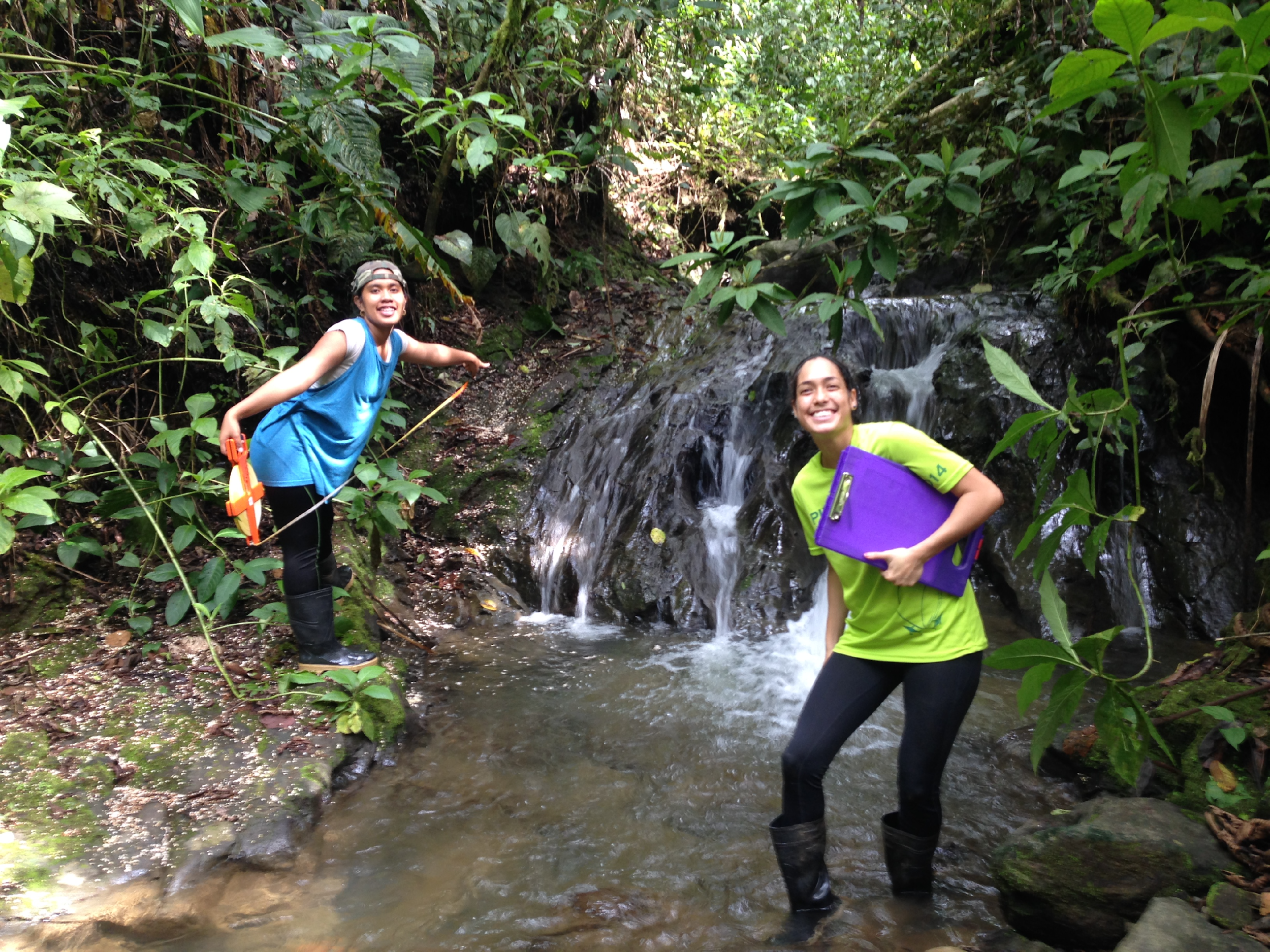 Get inspired! 
Building a community spreadsheet 
for REUs relevant to Ecology Students
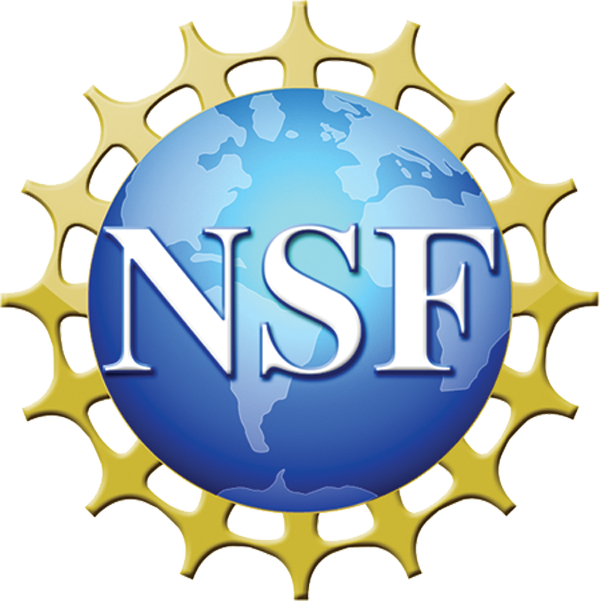 Why are we focusing on National Science Foundation (NSF) Research Experiences for Undergraduates (REUs)?

Because these REUs consistently provide compensation and support for students, REUs from other organizations can sometimes cost students money, rendering them inaccessible for most.
Let’s head to the NSF REU website and have a look aroundhttp://www.nsf.gov/crssprgm/reu/reu_search.cfm
Can skip to live demonstration on the website or show following slides
This is what you’ll see when you arrive:
Search by STEM discipline
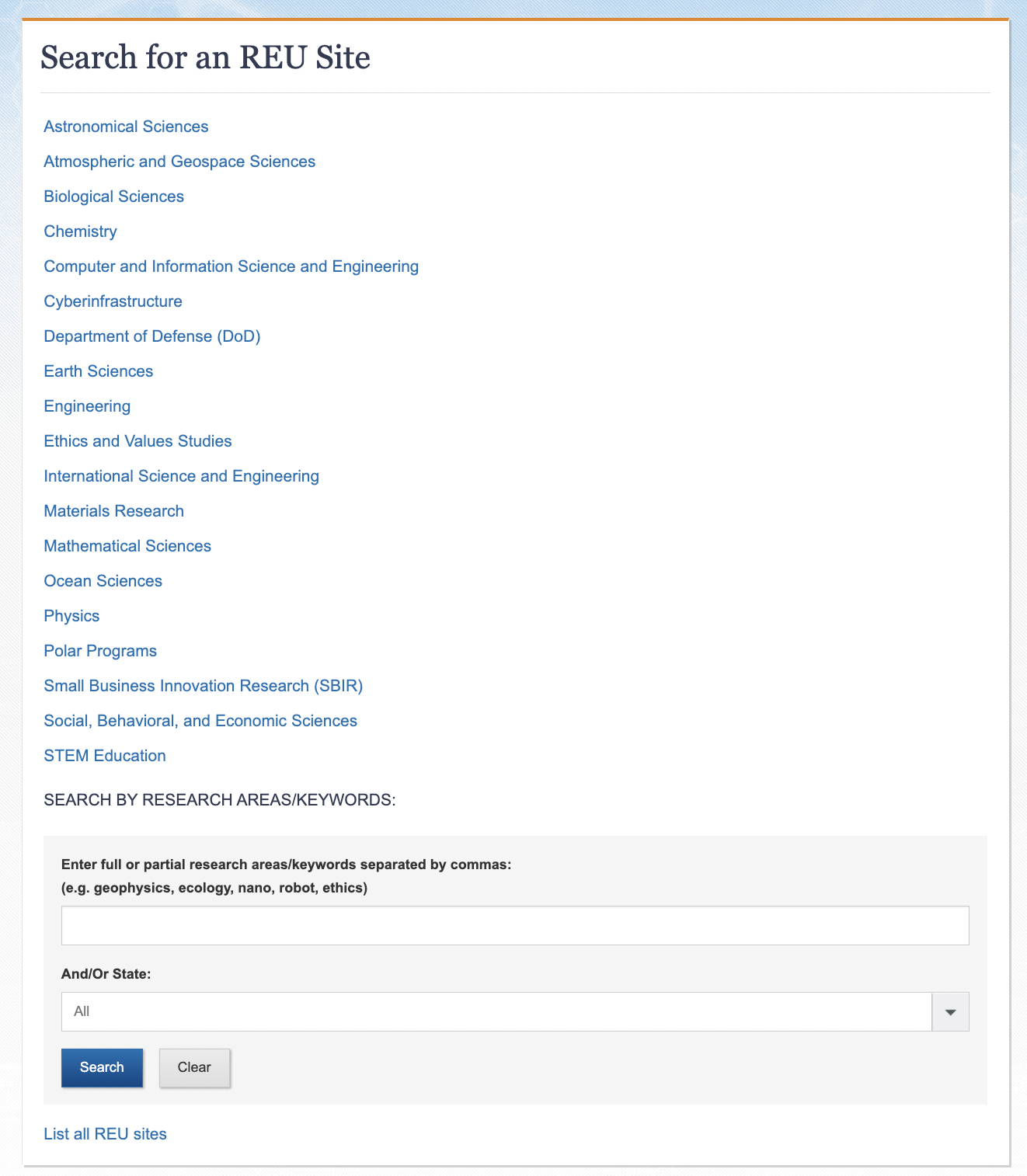 This is what you’ll see when you arrive:
Search by STEM discipline
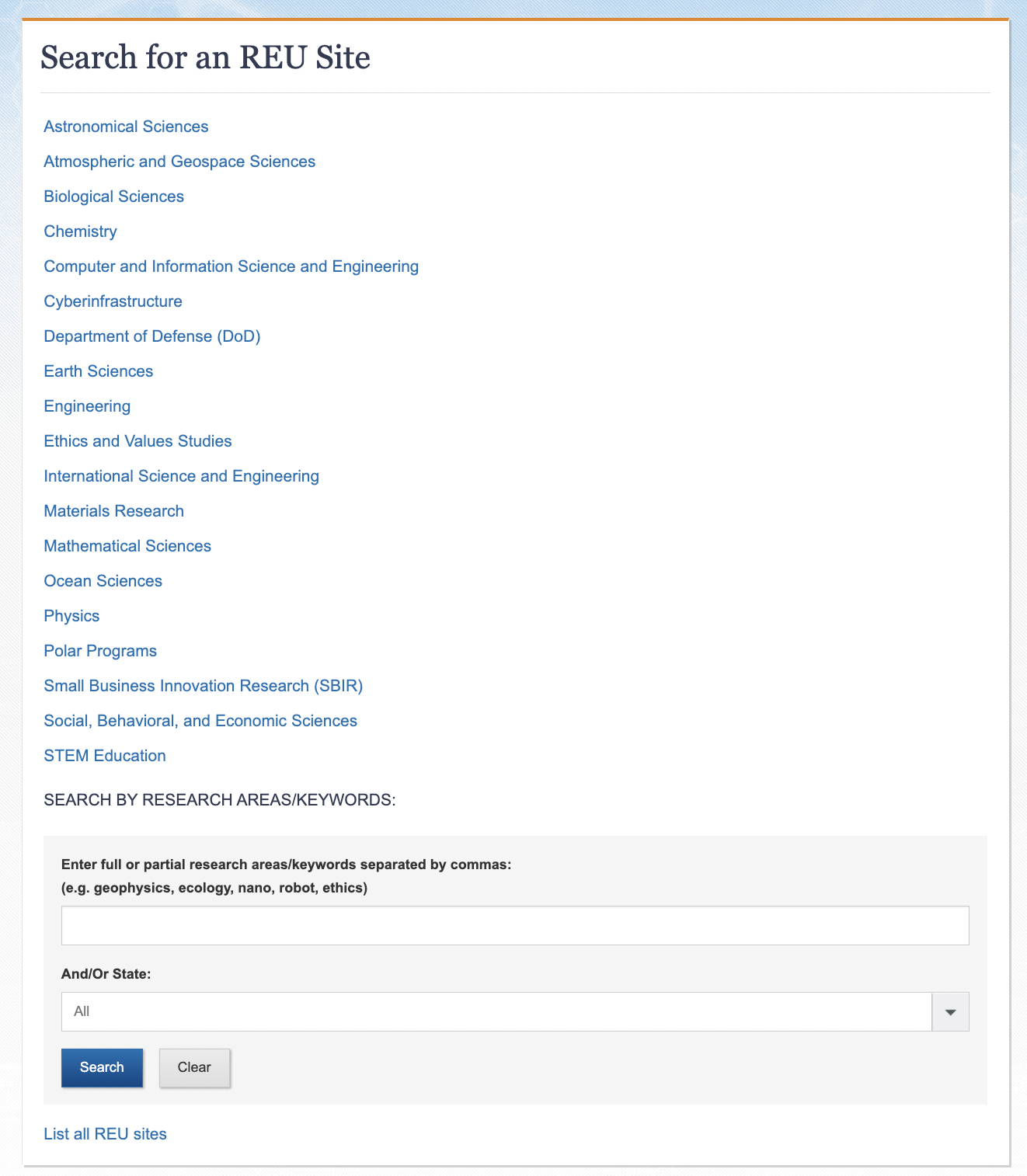 Search with keywords that reflect your interests, or search by state
This is what you’ll see when you arrive:
Search by STEM discipline
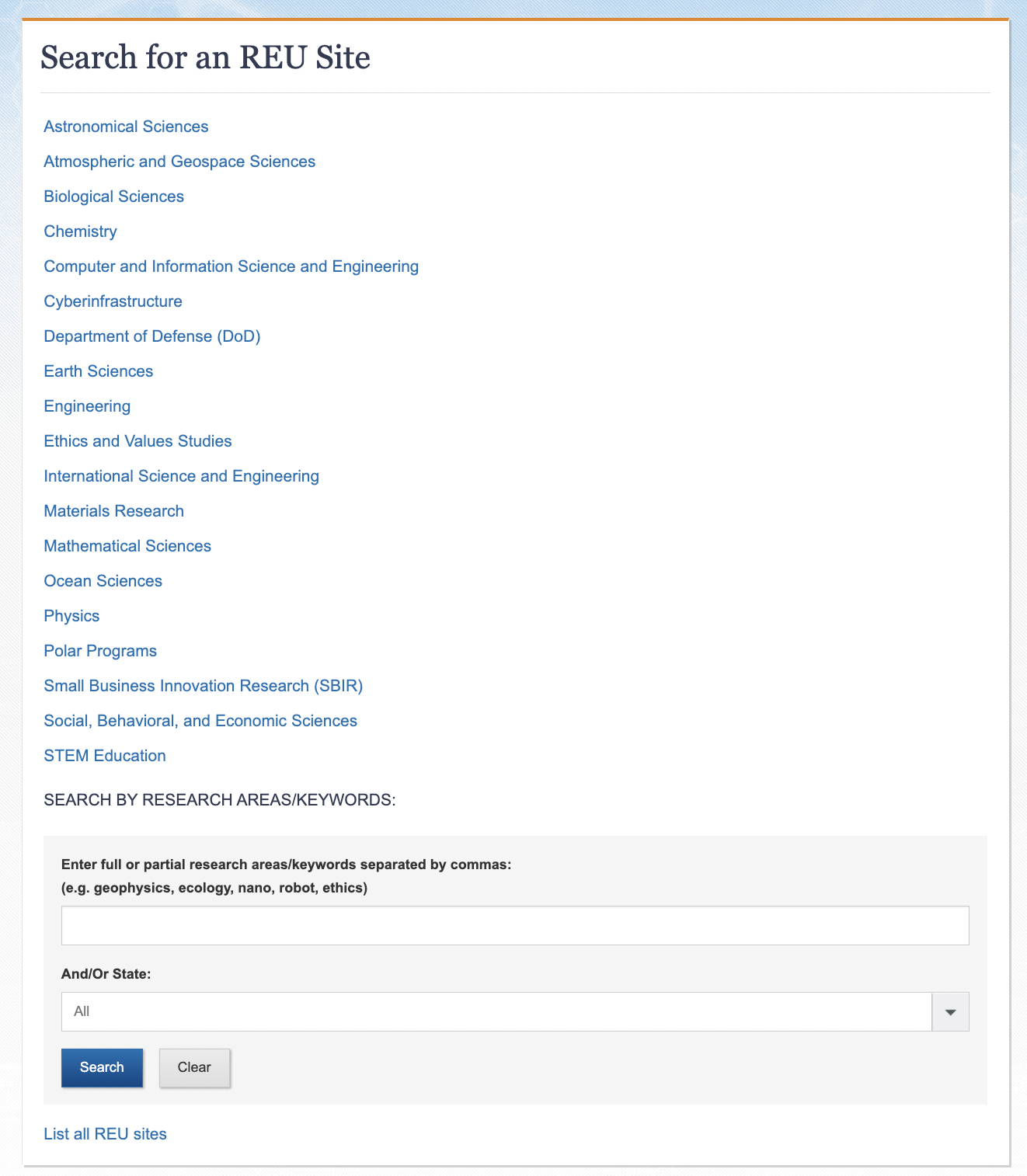 Search with keywords that reflect your interests, or search by state
Browse all 753* opportunities!
*As of November 9th 2022
Let’s search for “birds” and see what we find
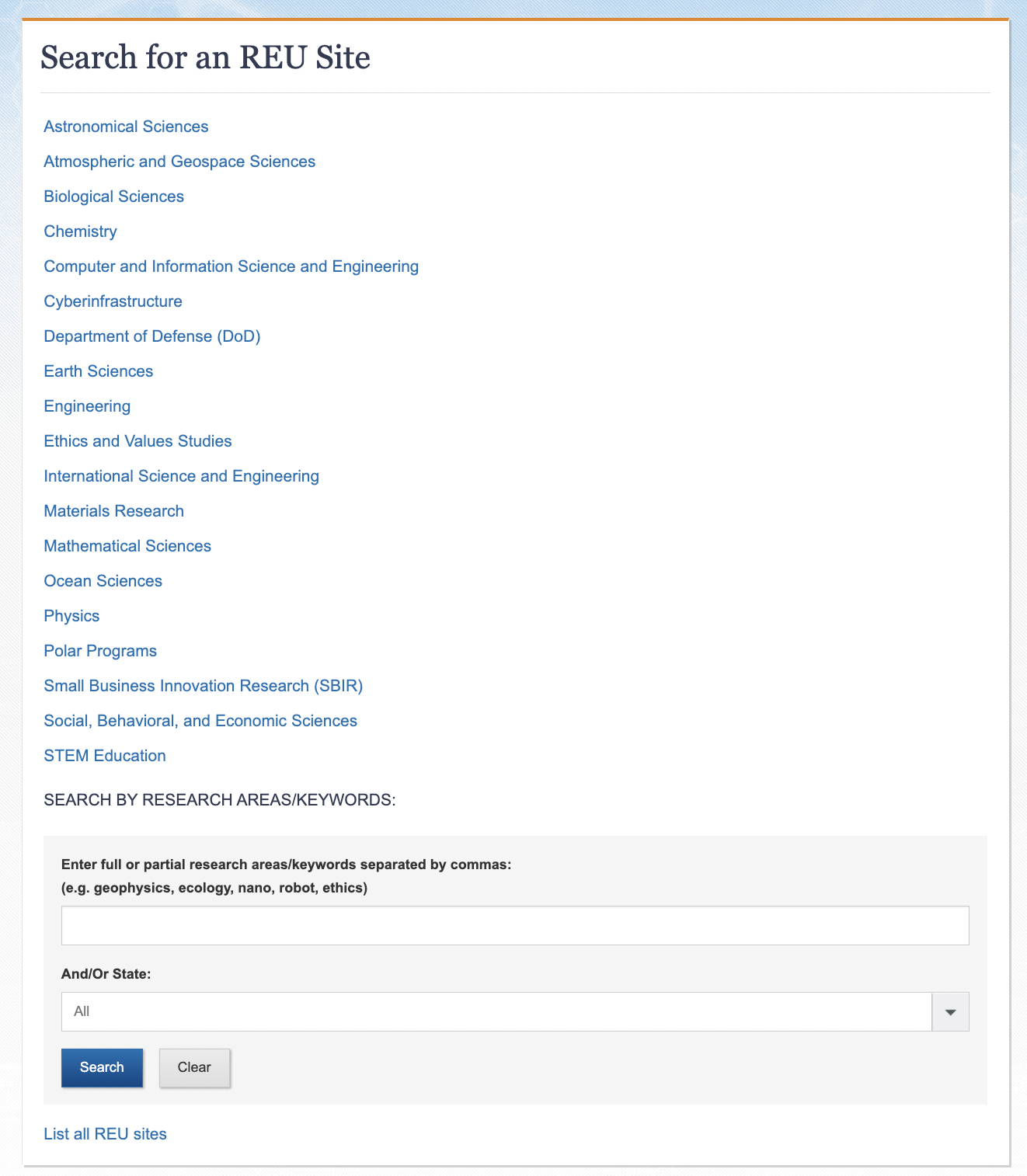 Birds
Let’s search for “birds” and see what we find
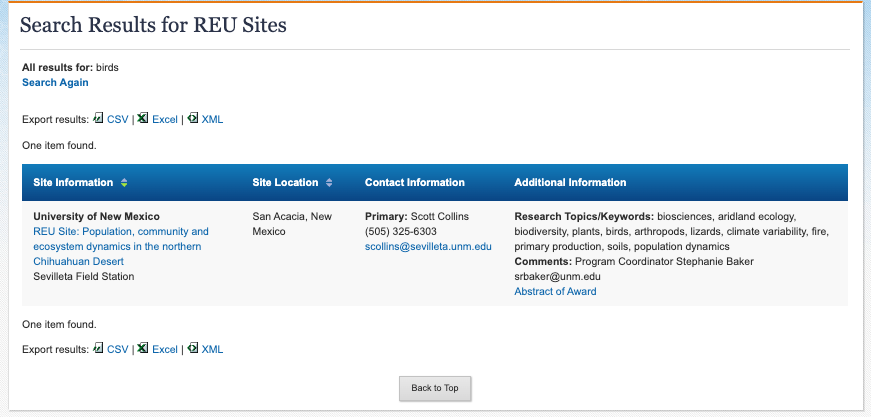 Let’s search for “birds” and see what we find
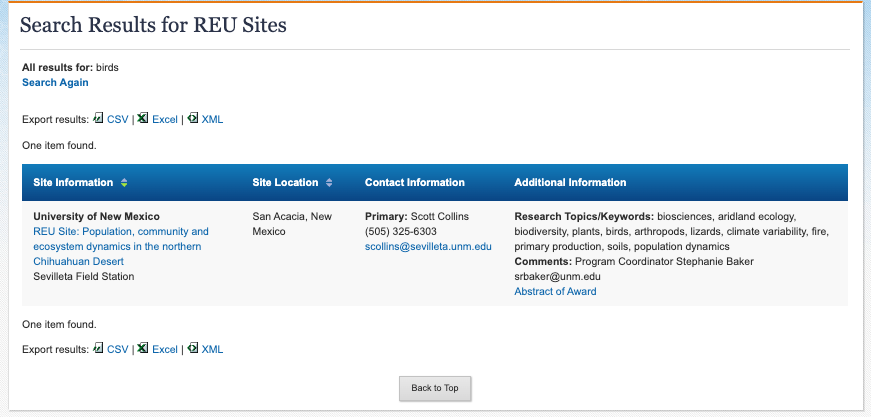 Hmmm Chihuahuan Desert? Looks interesting!
Let’s check out their website
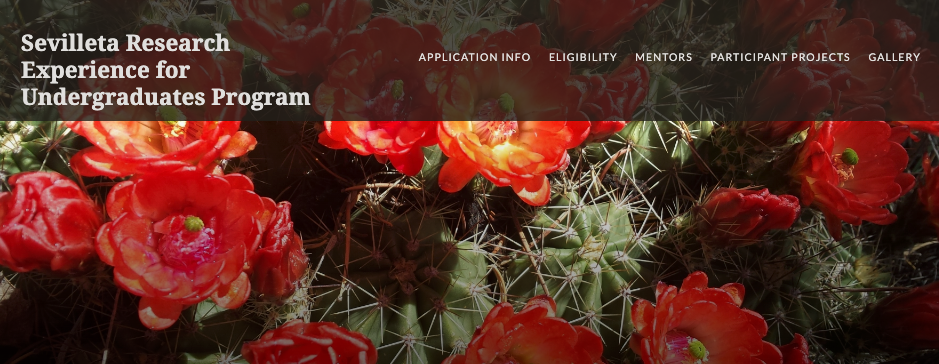 There are other places to look for REUsNSF programs are mostly limited to citizens and permanent residents, which means undocumented and international students can miss out
Note: you can filter your searches buy graduation status and residency status!
https://reufinder.com/

https://pathwaystoscience.org/index.aspx

https://tropicalstudies.org/course/reu/
Now let’s have a look around our community spreadsheet!https://docs.google.com/spreadsheets/d/18H1I4jr02rHYd68aDlYingf2vx6VcwYjqUcYRwYENCc/edit?usp=sharing
Can skip to live demonstration on the website or show following slides
Now let’s have a look around our community spreadsheet!https://docs.google.com/spreadsheets/d/18H1I4jr02rHYd68aDlYingf2vx6VcwYjqUcYRwYENCc/edit?usp=sharing
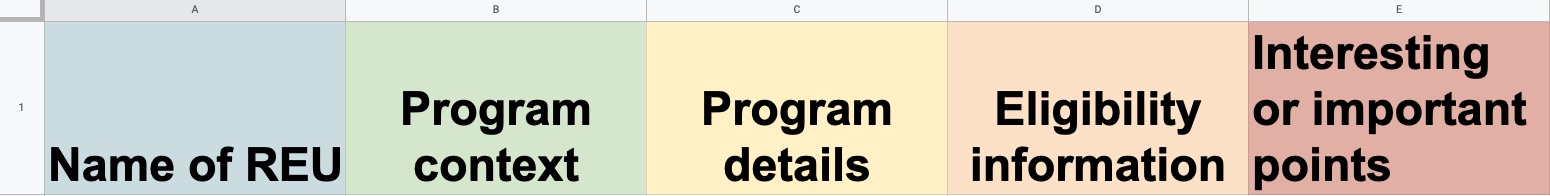 The Institution, location, link, project theme and expected applicant discipline
Length of program, stipend, housing and transport, presenting opportunities and month application is due
Student college level, identity, citizen and resident status that influence their eligibility
Things to be aware of, or to be excited about!
Now let’s have a look around our community spreadsheet!https://docs.google.com/spreadsheets/d/18H1I4jr02rHYd68aDlYingf2vx6VcwYjqUcYRwYENCc/edit?usp=sharing
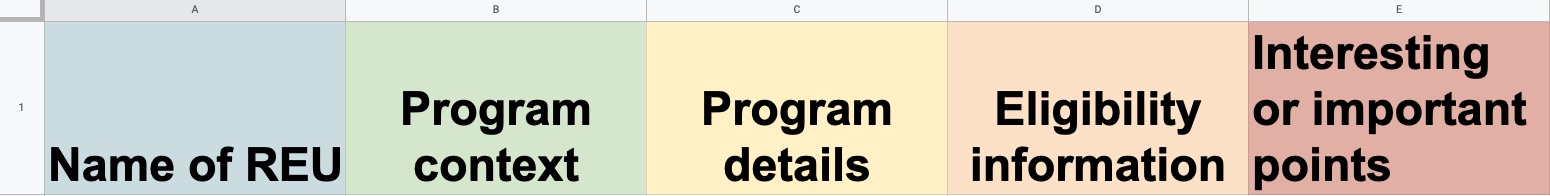 Am I interested in this scientific area and/or region? 

Does this work for me location-wise?
Will this cover my resource needs?

When’s my application due?
Am I eligible for the program, now or in the future?
That sounds interesting… 

That doesn’t sound like something I’d be into
Now let’s have a look around our community spreadsheet!https://docs.google.com/spreadsheets/d/18H1I4jr02rHYd68aDlYingf2vx6VcwYjqUcYRwYENCc/edit?usp=sharing
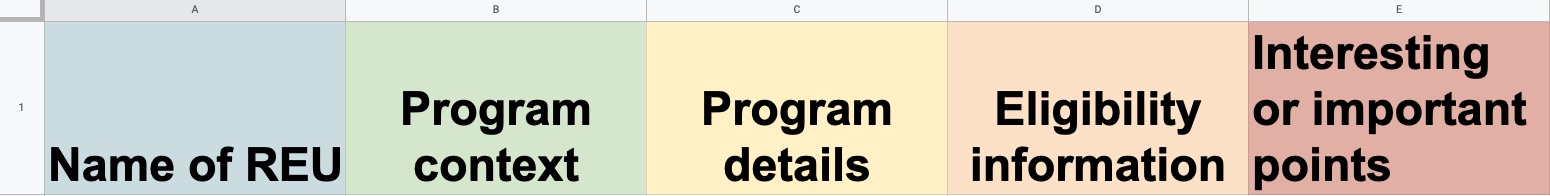 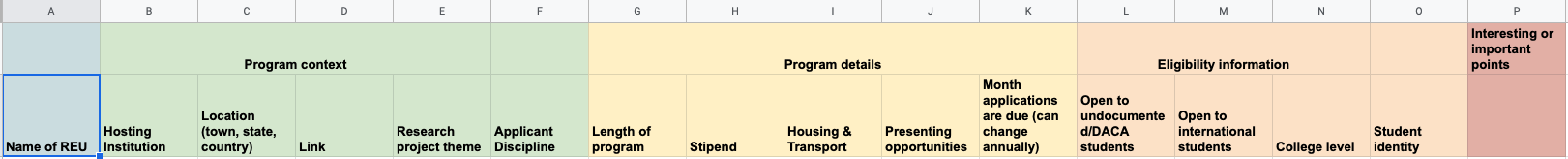 Over to you! https://docs.google.com/spreadsheets/d/18H1I4jr02rHYd68aDlYingf2vx6VcwYjqUcYRwYENCc/edit?usp=sharing
Take 15 minutes to find an REU you’re interested in, and fill out the spreadsheet! 

If none of the REUs interest you, or if you get done early, consider looking deeper for opportunities for your classmates for which REUs are more difficult to find, e.g. undocumented and international students
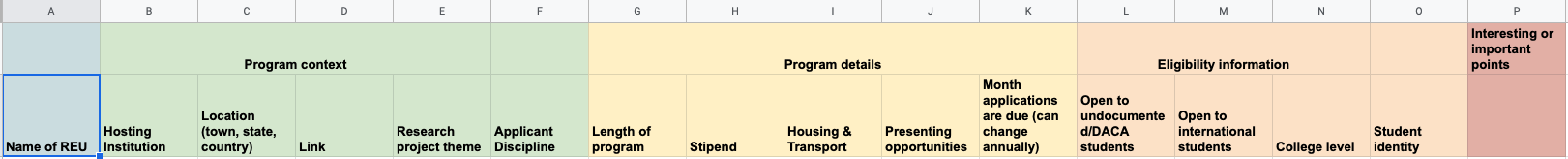 Reflect on your opportunity https://docs.google.com/spreadsheets/d/18H1I4jr02rHYd68aDlYingf2vx6VcwYjqUcYRwYENCc/edit?usp=sharing
In pairs, take 5 minutes each (10 min total) to introduce the opportunity you chose to your partner, talk about:
Why you chose this opportunity
How it would help you work towards your goals
The challenges you anticipate when applying
Spend 5 minutes marvelling at all the other opportunities the class has identified!
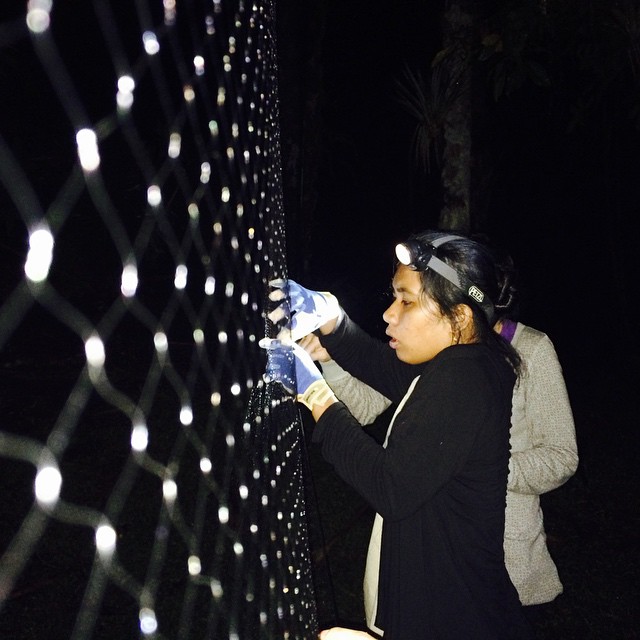 Are there other opportunities you’re interested in?
Did someone else find the same opportunity that you did?